Terms & Conditions of use of slides
This presentation has been provided for the purpose of providing postnatal contraception training to colleagues, which has been developed by the iHV.
The slide set remains the intellectual property of the iHV and its use in activities leading to commercial gain is therefore not permitted. 
The slides should not be amended without permission of the iHV and are considered accurate at the point of production in July 2022.
Welcome to The Contraceptive CaféADD DATE AND TIME
Facilitators: 

	Facilitator 1 Name, Job role, organisation 

		 Facilitator 2 Name, Job role, organisation
[Speaker Notes: Edit the title slide appropriately so that it contains your information]
Say hello!
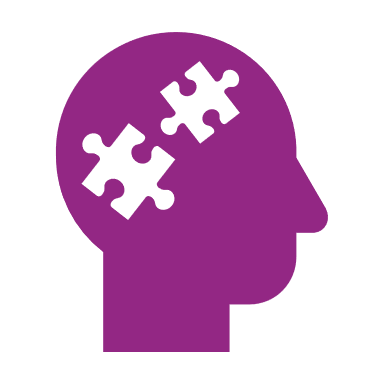 On your table please share 

Your name 
Your role 
Where you are based 
One hope for today (on a Post-it note)
[Speaker Notes: Welcome everyone and introduce the facilitators, inspire and stress why you are doing this training
Ask each attendee to get to know each other and to write on a post-it their hopes for the session - say you will review these at the end]
Welcome and housekeeping
Make the most of the opportunity
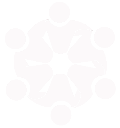 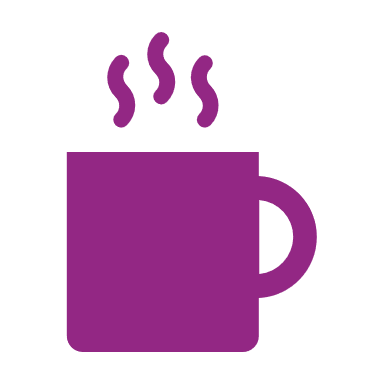 Enjoy the session
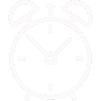 Participation 
Keep the conversation in the room
You have the right to pass
Listen to others and be non-judgemental
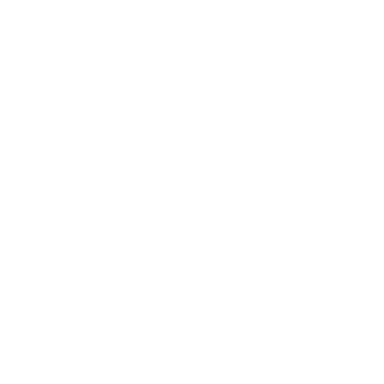 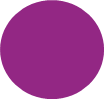 Ask – throughout the day
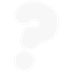 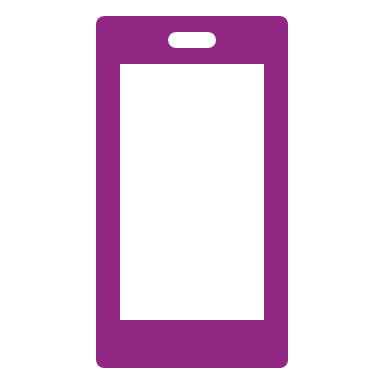 Feedback – participate fully and complete the post-training evaluation
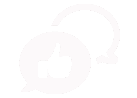 Use this session as part of your CPD: 
Share your learning
Reflect on your participation
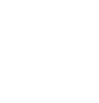 [Speaker Notes: Go through housekeeping – highlighting if any fire drills are planned, where the toilets are, wi-fi codes, etc]
Openness
Keep conversation in the room
Right to pass
Working together
Non judgemental approach
Make no assumptions
Listen to others
Use of language
Ask questions
Seek help and advice
[Speaker Notes: Alert the group that some of the information such as miscarriages, domestic abuse and bereavement, may be sensitive and that you are there for support if they are affected
Agree the ground rules as per the slide]
Overview of the session
Starter
Why is postnatal contraception important
Reflection on e-learning 
Insights from parents
Main
Postnatal contraception - Good Practice Points 
Having fun – contraceptive types  
Case scenarios
Heart sink statements
Dessert
Applying your learning
Evaluation
[Speaker Notes: Provide an overview of the session, explain that it is an introduction and they are not expected to be experts in postnatal contraception at the end. But be confident in facilitating conversations to support contraceptive choices.]
Starter
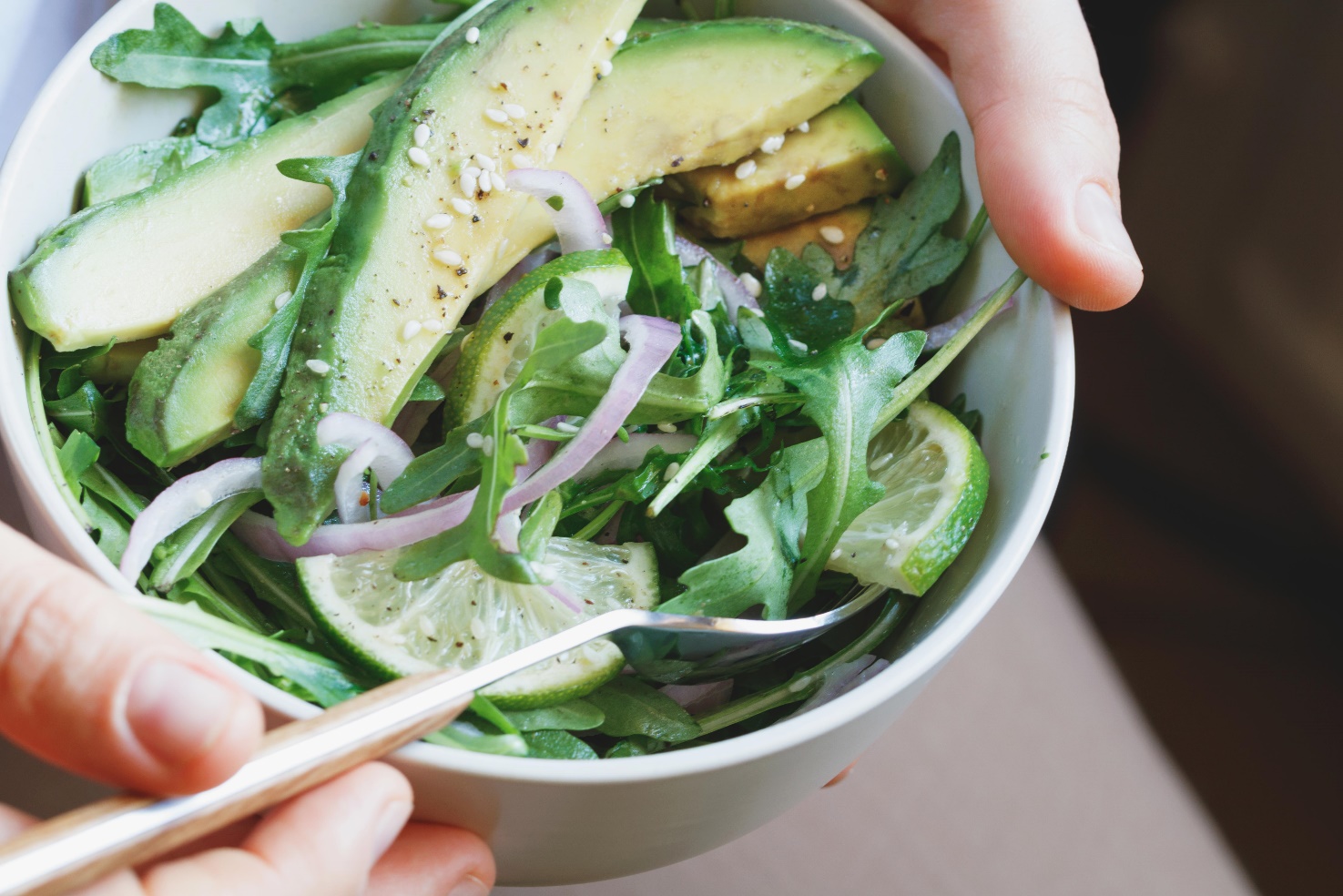 [Speaker Notes: Explain that the starter is looking at the context of postnatal contraception both nationally and locally and why it is important to the health visitor role.]
Context – national and local
Up to 50% UK births are unintended [NATSAL 2013]
45% of pregnancies and 1/3 births are unplanned or associated with ambivalence 
25% of pregnancies lead to legal abortions [ONS 2020]
NHS cost over £1 billion [Thomas CM, Cameron S. BMJ Open 2013]
70,000 children in England in care £2.5 billion child care bill annually
Personal cost to women and their families
ADD KEY POINTS FROM LOCAL STATS
[Speaker Notes: Talk through the national stats – highlight that women will often take longer to plan for a holiday or wedding than a pregnancy.  Most women stop their contraception at the same time they decide to have a baby.
Add the local stats for your area (use the next slide if needed) https://www.ons.gov.uk/peoplepopulationandcommunity/birthsdeathsandmarriages/conceptionandfertilityrates/bulletins/conceptionstatistics/2020
Stats you may want to include
Conception ages
Number of teenage pregnancies
Number of abortions]
ADD GRAPH OR FURTHER STATS OF WHAT TO FOCUS ON IN YOUR AREA
[Speaker Notes: Additional slide of local stats if needed]
The Need
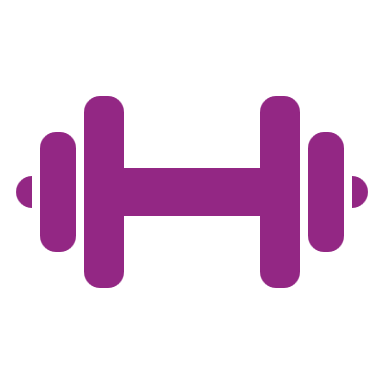 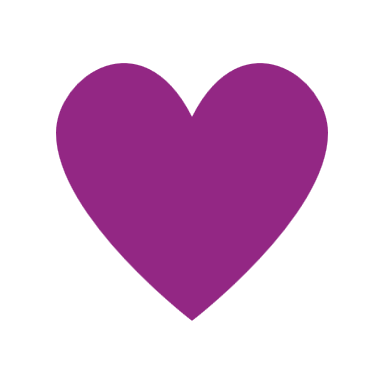 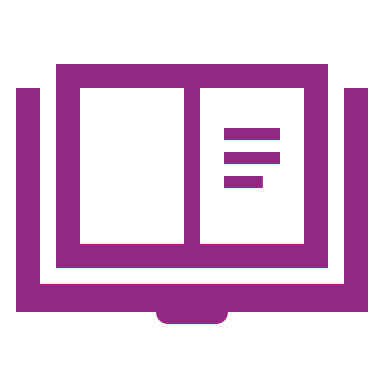 [Speaker Notes: Sum up the national and local stats by highlighting the need
Inform attendees that strengthening communication between HVs, MWs and sexual health services will support consistent and timely conversations to empower women to make contraceptive choices, which are right for them and in turn help reduce the number of unwanted pregnancies
Highlight the unique universal role of the health visitor to be able to have contraception conversations with all families reducing stigma, and being able to support families at all stages of their pregnancy journeys, including planning for the next, or ensuring there is not an unwanted pregnancy.
Discuss how upskilling HVs in contraceptive choices and conversations will help address many issues raised.
Explain that you will go on to talk about the specific role of the HV, including both what HVs and parents think of their role in postnatal contraception.]
National Health Visitor Survey - 2020
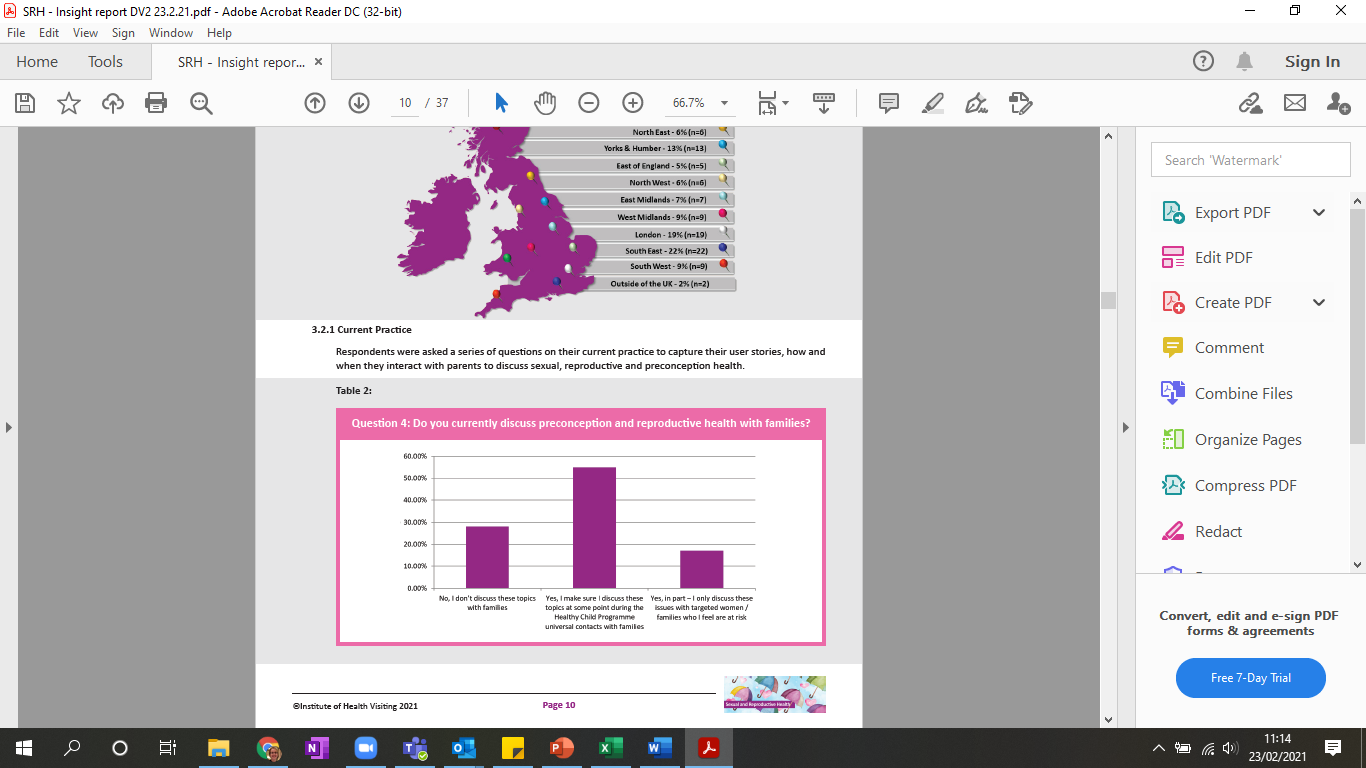 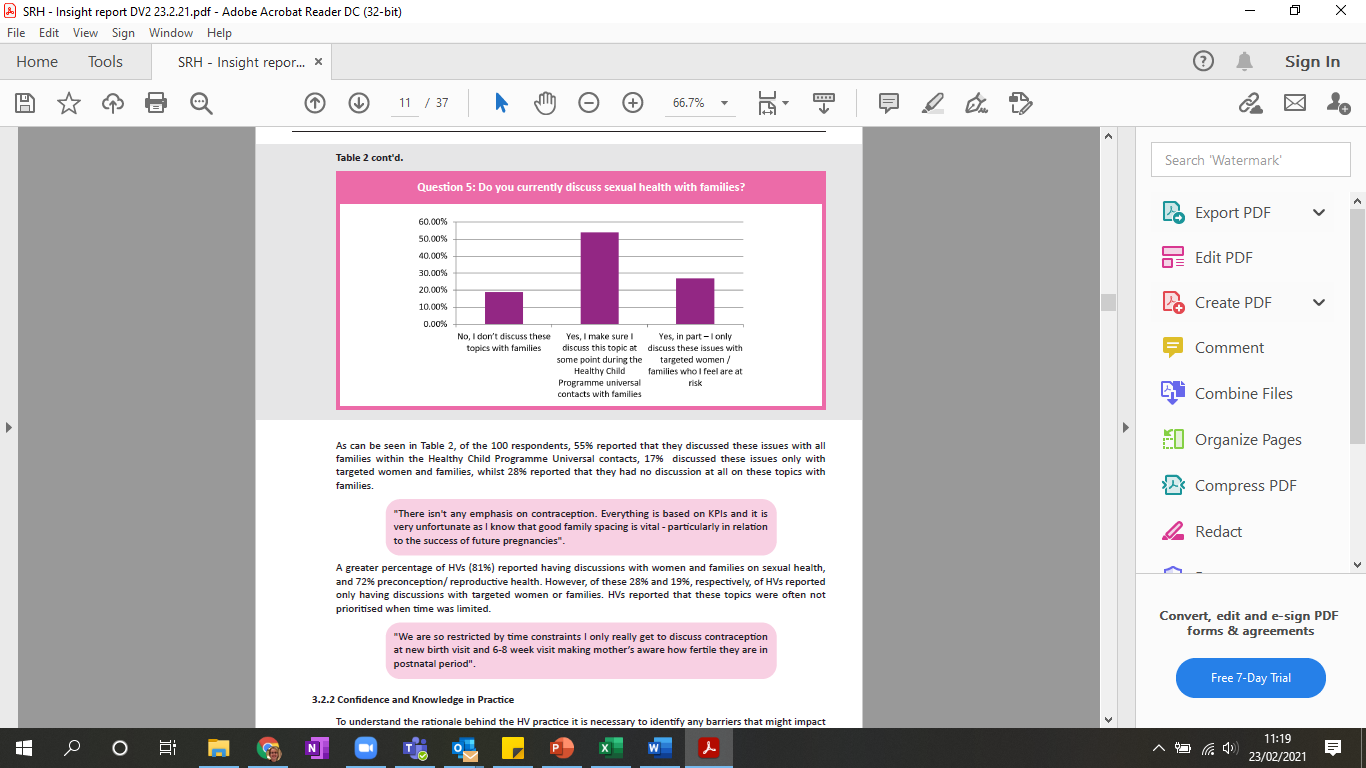 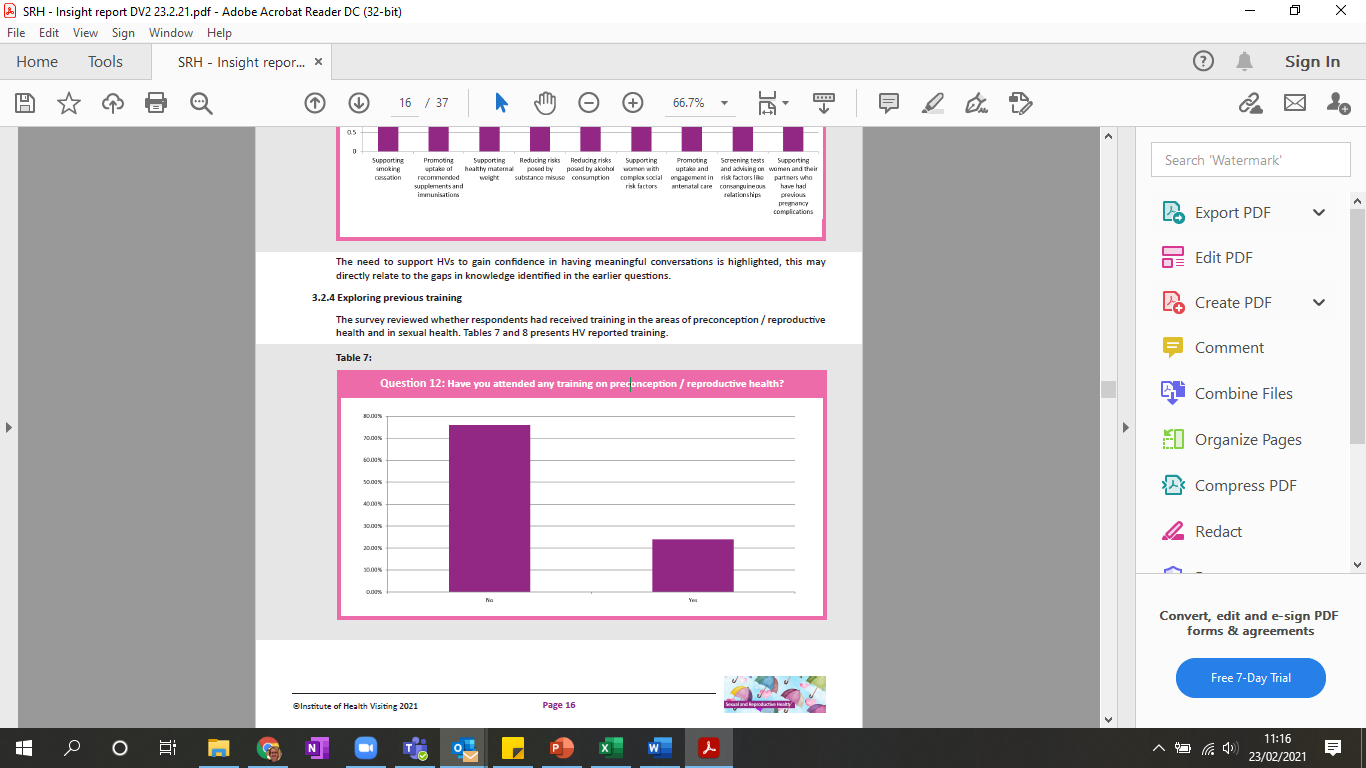 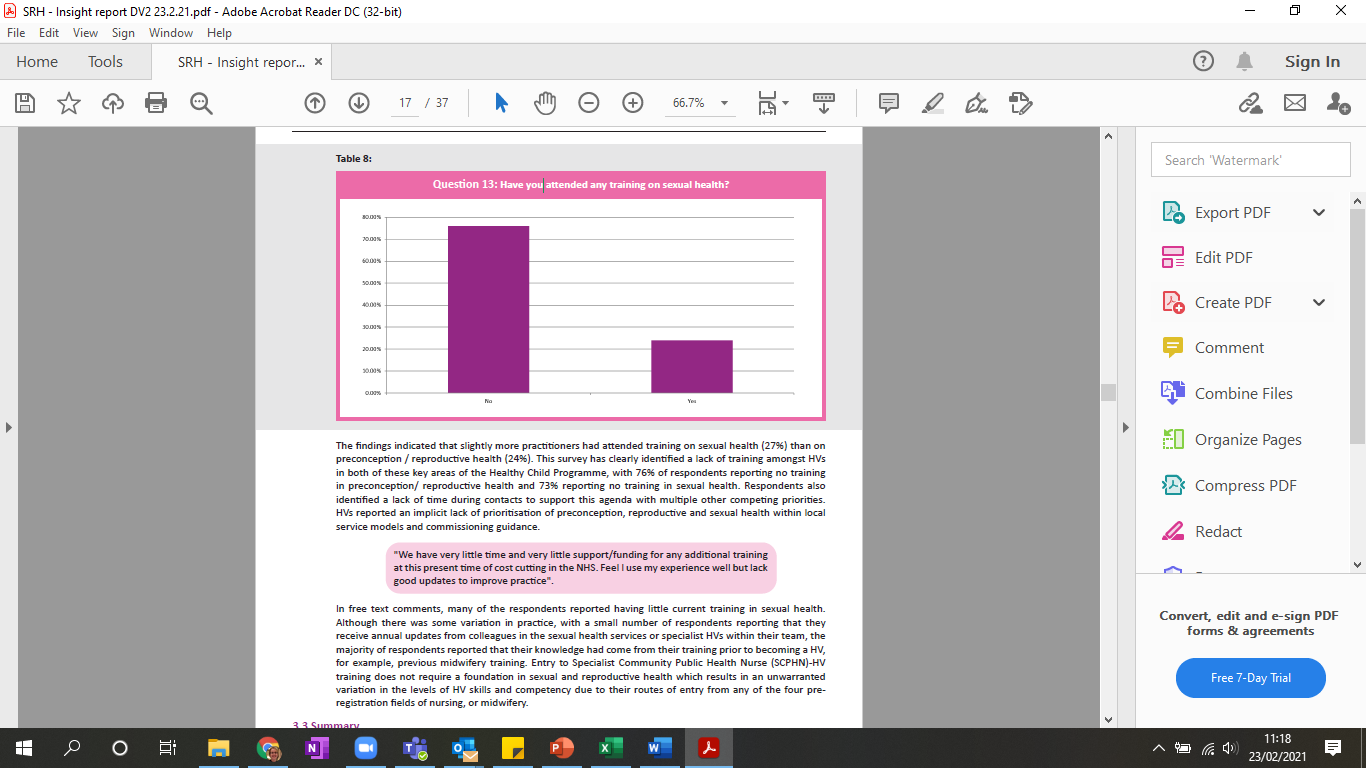 [Speaker Notes: Explain that these results came from an iHV survey of HVs in 2020 with funding from the Sexual and Reproductive Health and HIV Innovation fund.  The aim of the work was to increase HV knowledge and confidence in sexual and reproductive health and the follow on work, which developed this training.
Key points:
About 70% of HVs discuss preconception and reproductive health with families – either all or targeted
About 80% of HVs discuss sexual health with families – either all or targeted
However 75% of HVs have not had any training on these topics
Highlight that therefore this information being discussed is based on personal experience or previous job roles and given the wide breadth of HV backgrounds this leads to inconsistent advice to families which may also not be up to date
Also highlight the current service pressure and competing priorities, but the aim of today is to show how these conversations can be linked in with existing contacts and work, rather than add to workloads.  Also as with all public health prevention, helps reduce work in the future.
HVs from focus groups said:
"We have very little time and very little support/funding for any additional training … Feel I use my experience well but lack good updates to improve practice".
“you wanna get it right, you don’t wanna just give it lip service”
“it’s very difficult to have any meaningful conversations because a lot of our family’s dad’s will interpret and refuse interpreters, so it’s a huge issue for us here.  We’ve tried always here, er, it’s just really difficult”
"We are so restricted by time constraints I only really get to discuss contraception at new birth visit and 6-8 week visit making mother’s aware how fertile they are in postnatal period".]
National Parent Survey - 2020
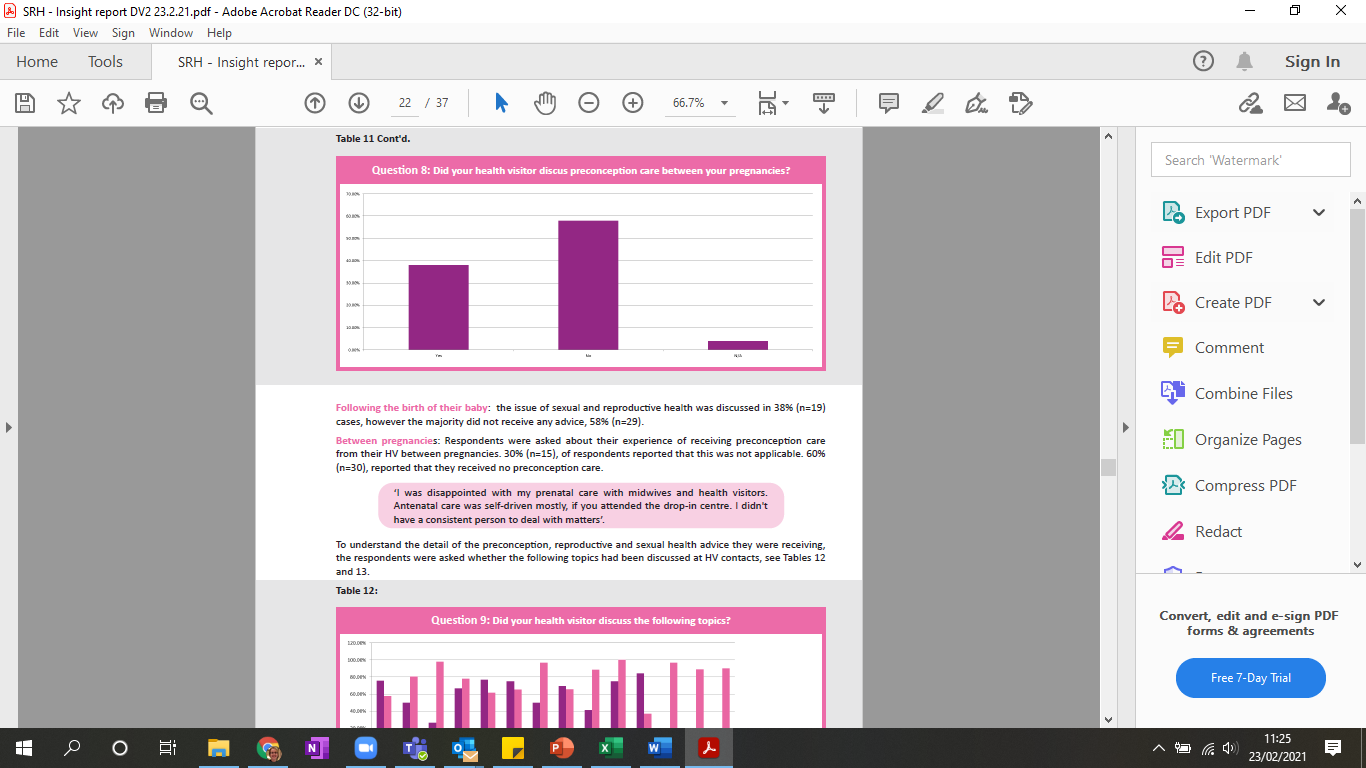 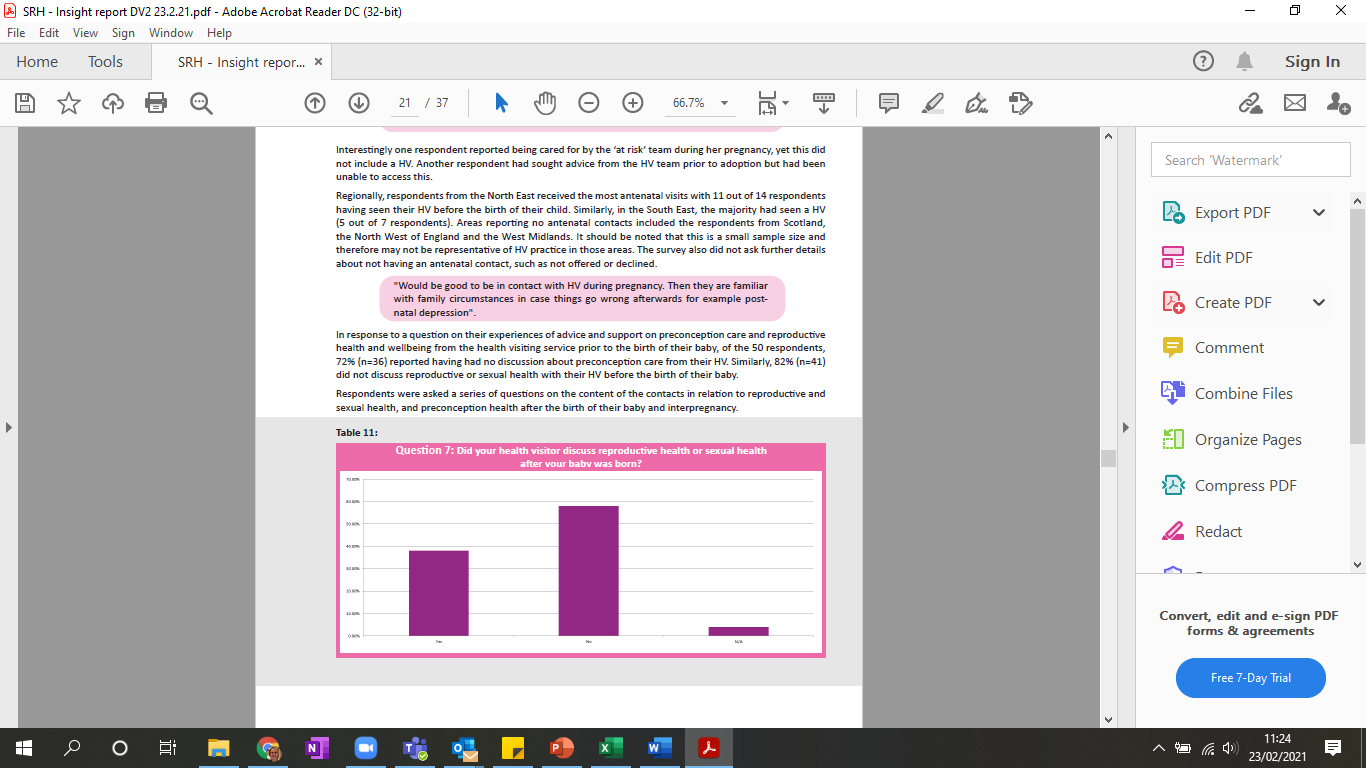 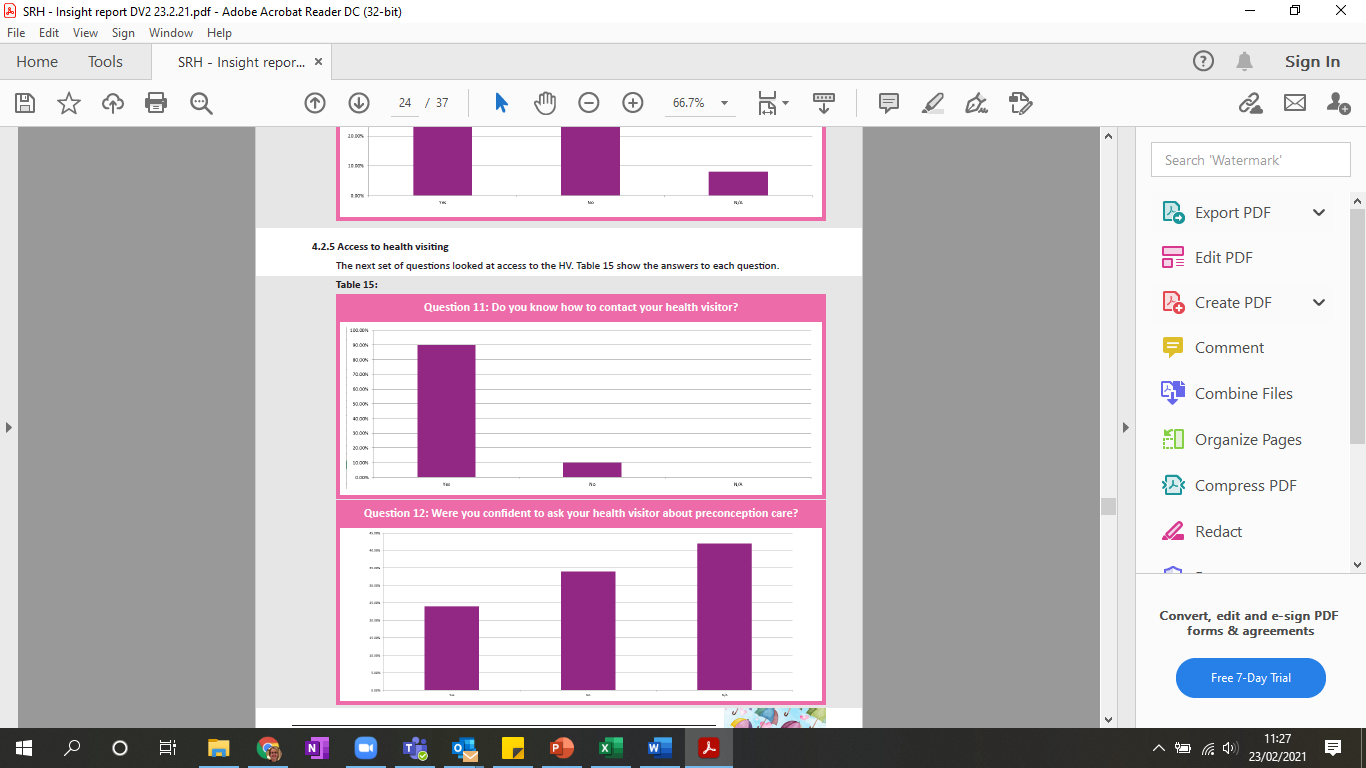 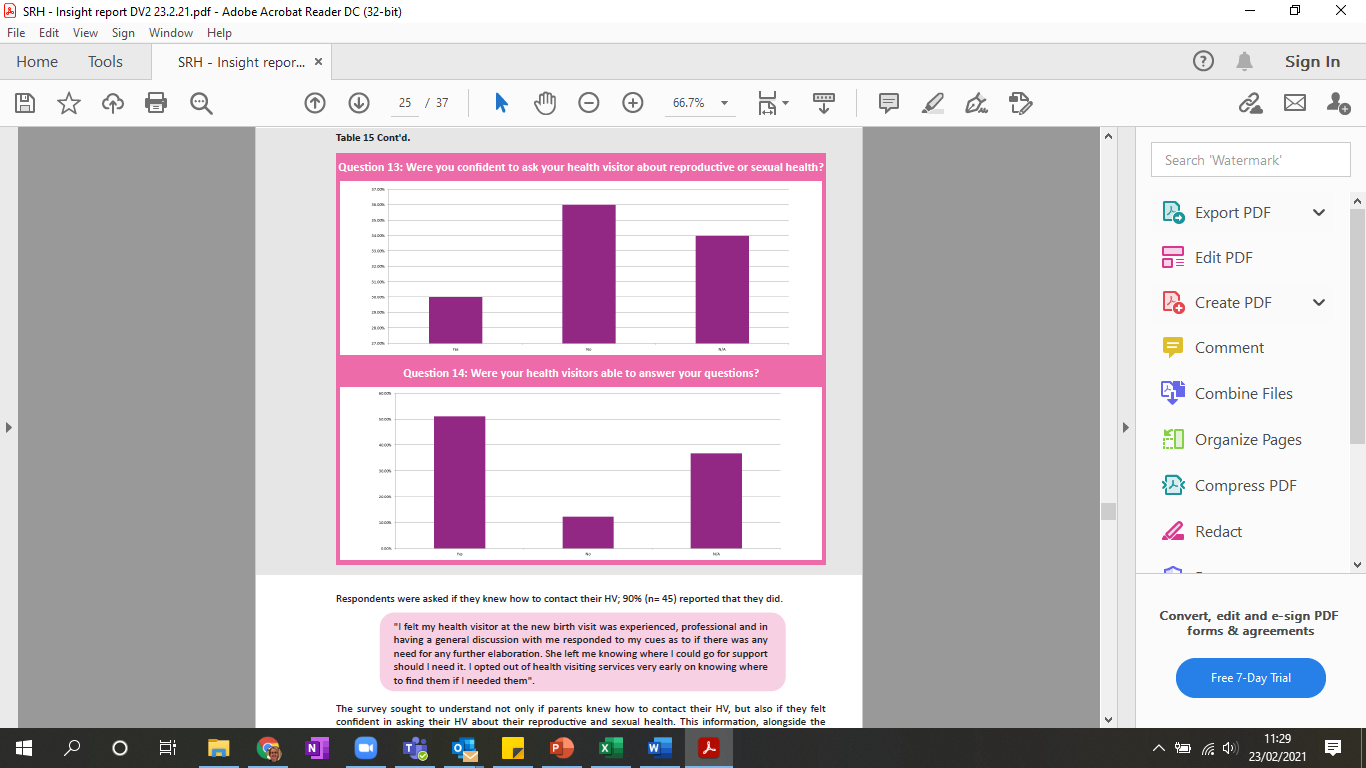 [Speaker Notes: Inform attendees that as part of the work the iHV also surveyed parents to gain insight into what they would like for HVs in supporting them with postnatal contraception
Almost 60% of parents say that their HV did not discuss reproductive or sexual health, or preconception care/interpregnancy spacing with them
About 40% said they were not confident to ask their HV about preconception care or their reproductive & sexual health
Highlight that HVs state that they are having these conversations, but parents are not hearing these conversations
Parents are very open to the health visitor providing this information, focus groups said:
“I don’t think I would ever have thought it would be a health visitors role to discuss prenatal contraception. But if they can offer that amazing cos it’s somebody they’ve already developed a relationship with, and they might trust”.
“be there as an overall umbrella to kinda look … have that window into them, just assess what’s going on and signpost as needed”.
“If you know who they are, if you understand the role of what they do then you’re more likely to actually think, this is what… the health visitors can help with this, “]
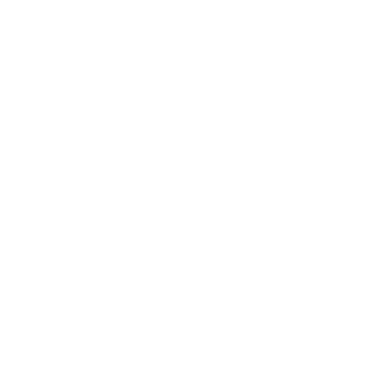 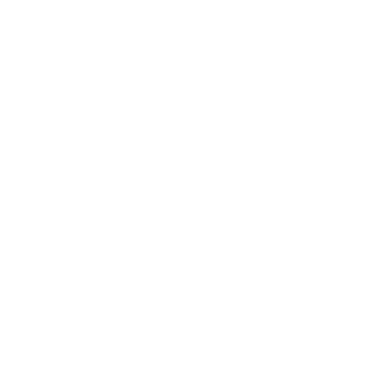 Thinking pairs
One person is the Listening Partner who asks the question of the Thinker, gives good attention (your eyes on their eyes) and does not interrupt

The Thinker does not necessarily keep eye contact when they are thinking but is given the space to share as much out loud as they wish, in answer to the question

If the Thinker genuinely runs out of things to say, simply ask the question again afresh or ask ‘What more comes to mind?’. This is often sufficient to set the person‘s thinking off again

After the agreed time of 2 minutes, the Thinker becomes the Listening partner and asks the same question, giving the same amazing attention the other way round 

After both have had a chance to think, show respect for each other by offering an appreciation of the quality that each has noticed about the other – simple, succinct and sincere appreciation.
[Speaker Notes: Explain that group work is now going to take place and that the attendees will need to be in pairs
Talk through the slide and handout the activity sheet to each pair which explains the roles of the Thinker and Listener]
Activity one -Thinking pairs
In pairs consider your learning from the e-learning  ask each other:
Initial reactions 

 What surprised you?

 What stayed with you?

  Each makes notes
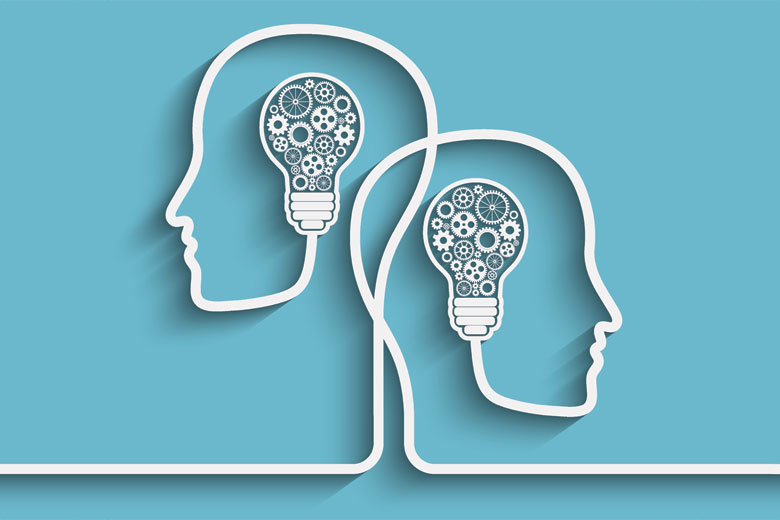 You have 2-mins each to share, then 2-mins to collate feedback, one key point from each table
[Speaker Notes: Explain the activity
Ask each pair to reflect on the e-learning they completed before the training, using the prompts on the screen
Explain they will have 2-mins and then swap so that they can exchange roles
Remind them at the end of each 2-mins to “show respect for each other by offering an appreciation of the quality that each has noticed about the other”
When they come back ask each pair to share 1 reflection from their discussions]
[Speaker Notes: Introduce Katherine Gilmour and her film
Explain that this will repeat some of what they have learnt in the e-learning but it aims to reinforce information and clarify points
Length 18-mins]
Insights from parents – parent voice
“I felt my health visitor at the new birth visit was experienced and professional in having a general discussion with me, responded to my cues to,o if there was any need for any further elaboration. She left me knowing where I could go for support should I need it.”
"I don't feel confident about contacting my health visitor if I have concerns, and I haven't benefited from their input."
[Speaker Notes: Following on from Katherine Gilmour state that we will now hear from parents
The slide shows the 2 different views parents have said about the HV and contraception, explain that they will now see a film from Susie (a parent) who talks about her HV and the support she got with her contraception choices in the postnatal period]
Lisa please embed Susie’s parent video here

https://vimeo.com/sightlinevideobox/review/728137594/64fa252c5d
[Speaker Notes: Once finished give time for questions and discussion before stopping for a break]
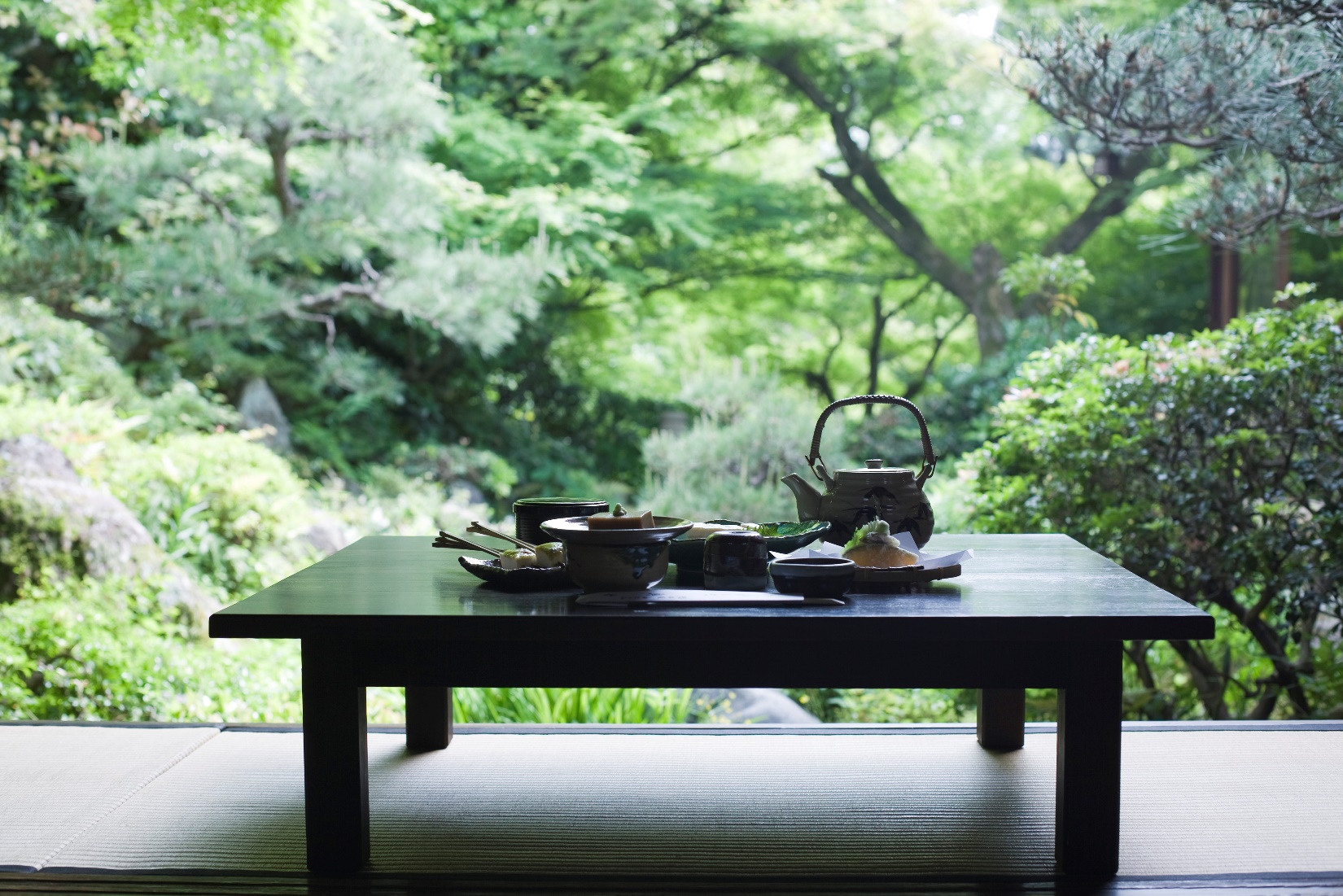 Break
Main
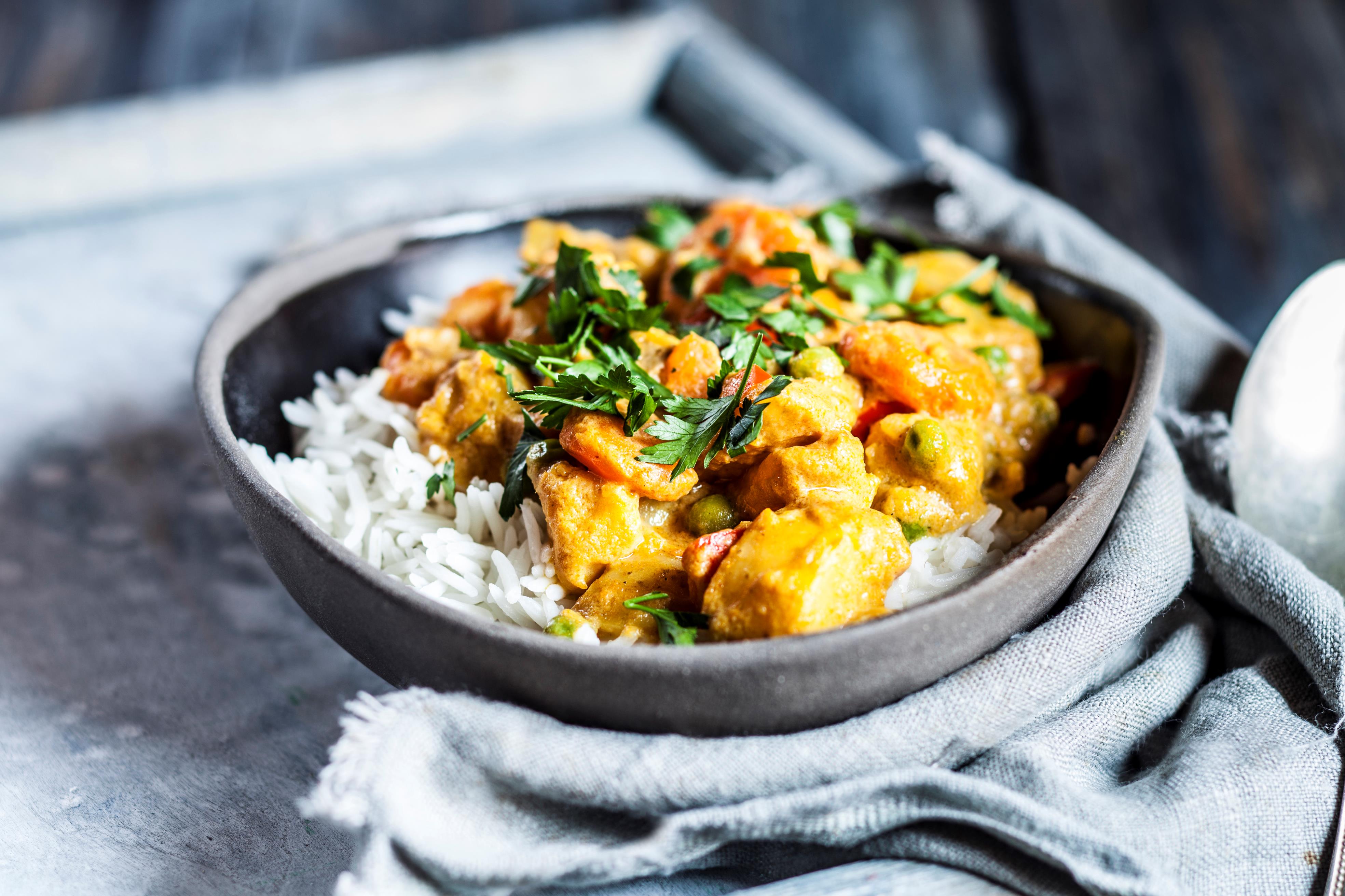 [Speaker Notes: Welcome everyone back
Check-in with attendees and answer any questions or support with any issues coming up
Introduce sexual health expert if they have only just joined the training]
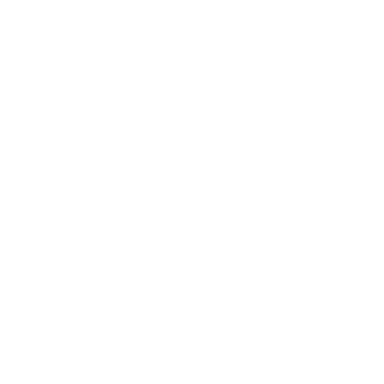 Activity two - Knowledge check
Put the contraceptives in order of efficacy

 Group contraceptives which can be used straight after birth

 Which contraceptives can’t be used straight after birth?
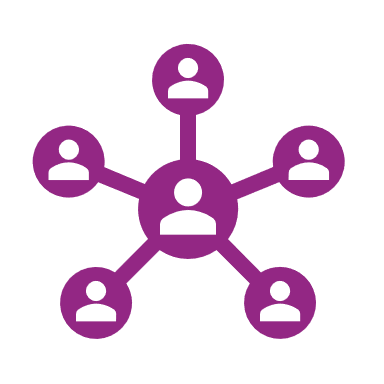 [Speaker Notes: Handout contraception training packs to each table
Ask each group to first put the contraception in order of efficacy
Once they have done that ask them to put them into 2 groups of which can be used immediately after birth and which can not
Explain they have 15-mins
During the activity walk around the tables responding to questions as they arise
At the end, before moving on to the next slide ask them which contraception they think is the most effective]
Answer to activity two - Order of efficacy with typical use
More than 99% effective
Contraceptive implant
IUS (hormonal intrauterine system)
IUD (copper intrauterine device)
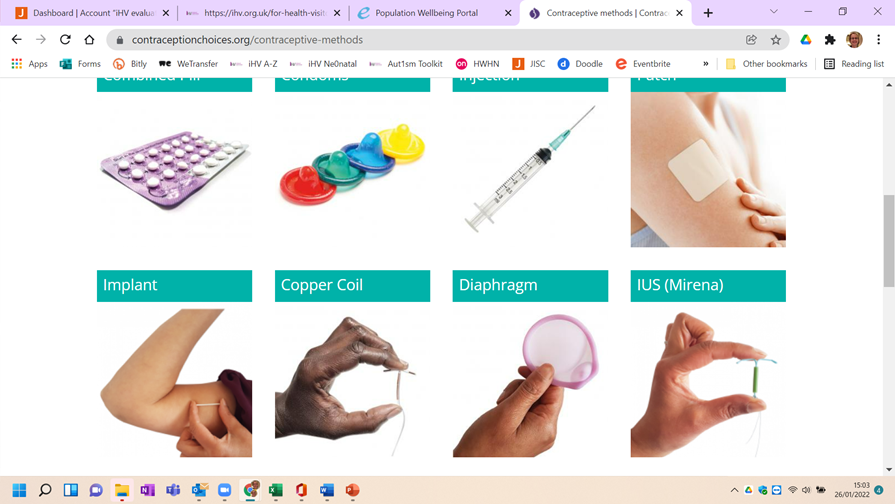 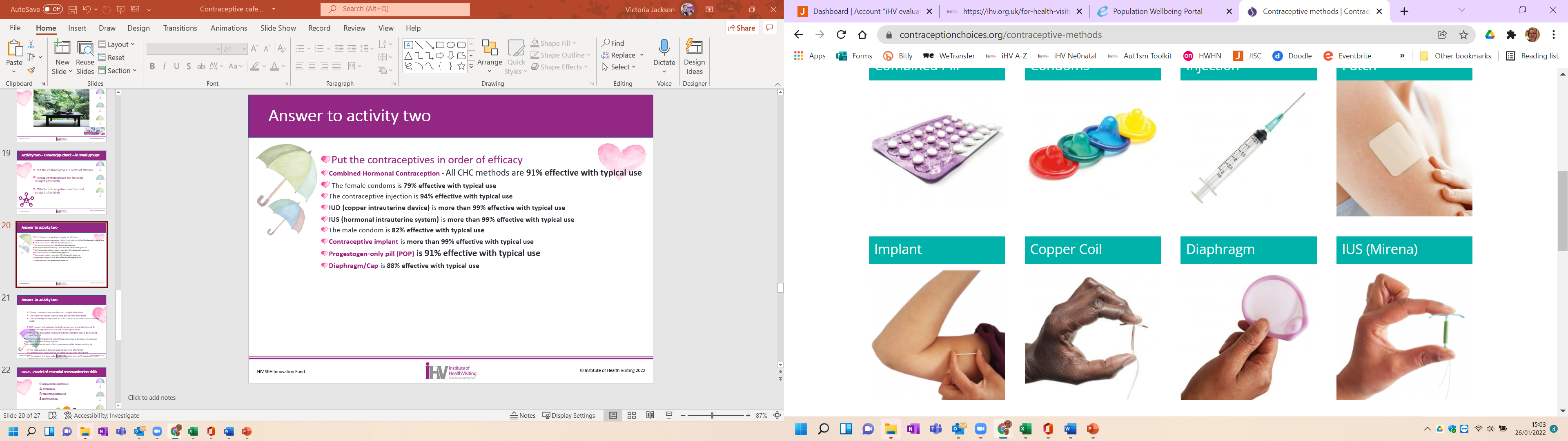 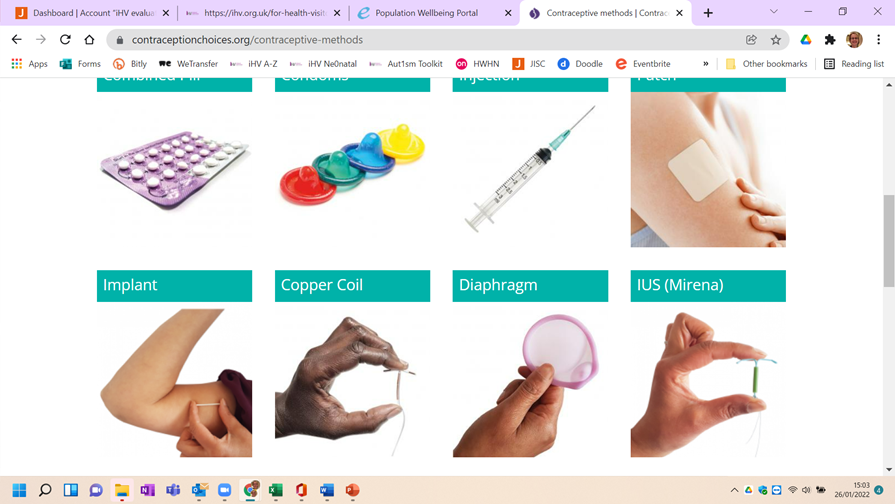 [Speaker Notes: Answers to be given by sexual health expert 
Explain that contraceptives which do not rely on the user to manage them are the most effective
Ask for questions and respond as appropriate]
90-95% effective
Contraceptive injection is 94%
All Combined Hormonal Contraception (CHC) methods are 91%
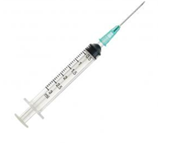 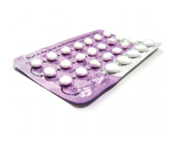 Progestogen-only pill (POP) is 91%
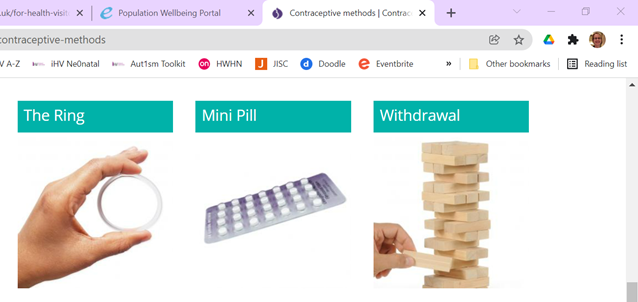 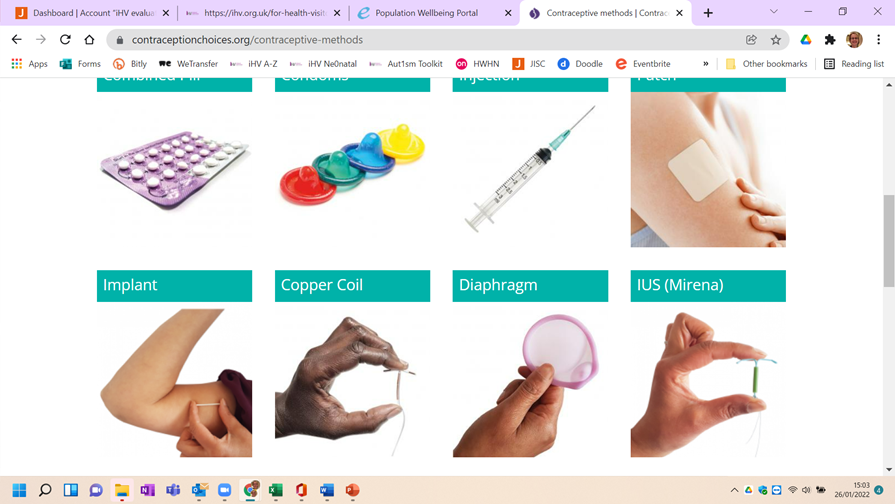 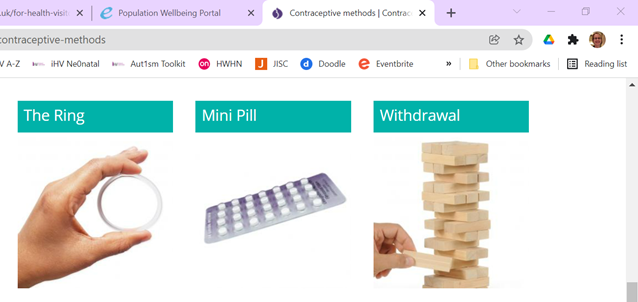 Patch 91%
Vaginal ring is 91%
[Speaker Notes: Explain that the effectiveness is based on normal use, as opposed to laboratory settings, and therefore some contraceptives have a lower effectiveness due to user error
Highlight that these rely on timing, the injection is higher as it’s delivered by a health care professional, the others are lower as they are managed by the user
Ask for questions and respond as appropriate 
Ask the attendees which they think is the next most effective]
80-90% effective
Diaphragm/Cap is 88%
Male condom is 82%
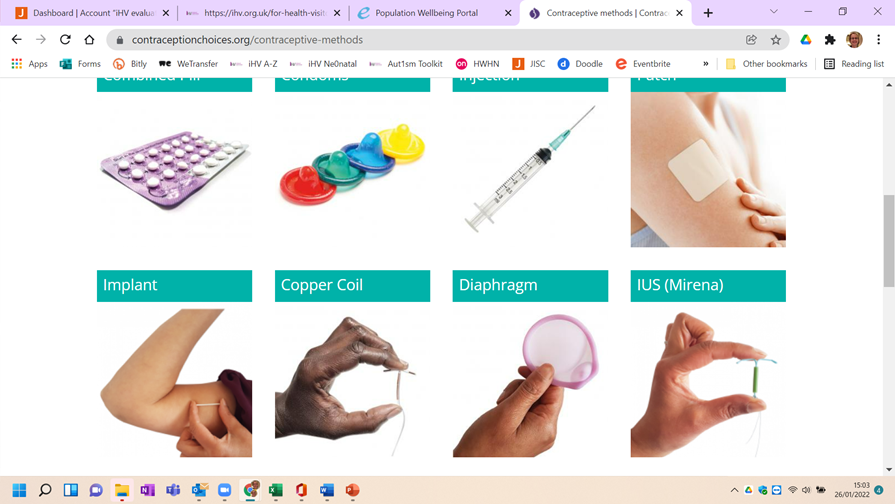 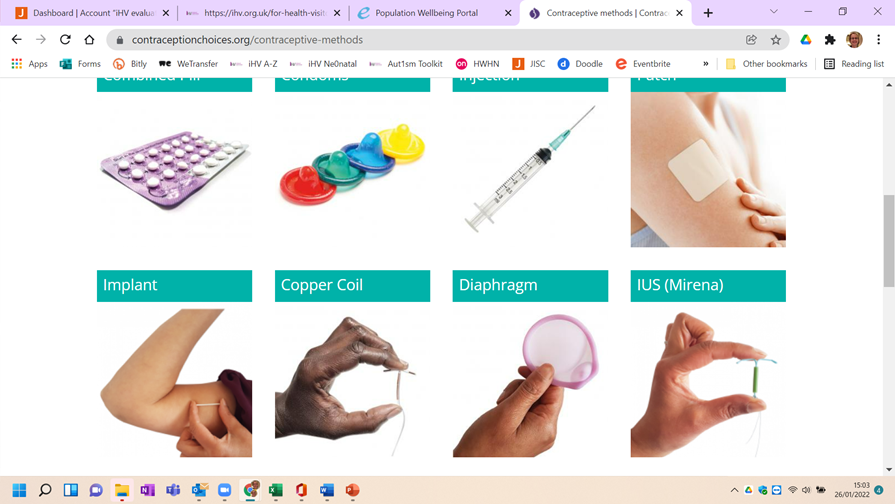 [Speaker Notes: Discuss the importance of knowing how to correctly fit these, and that expiration dates are checked 
Ask for questions and respond as appropriate 
Ask which they think is the least effective form of contraception]
Less than 80% effective
Female condoms is 79%
Fertility Awareness is 76%
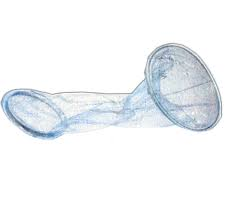 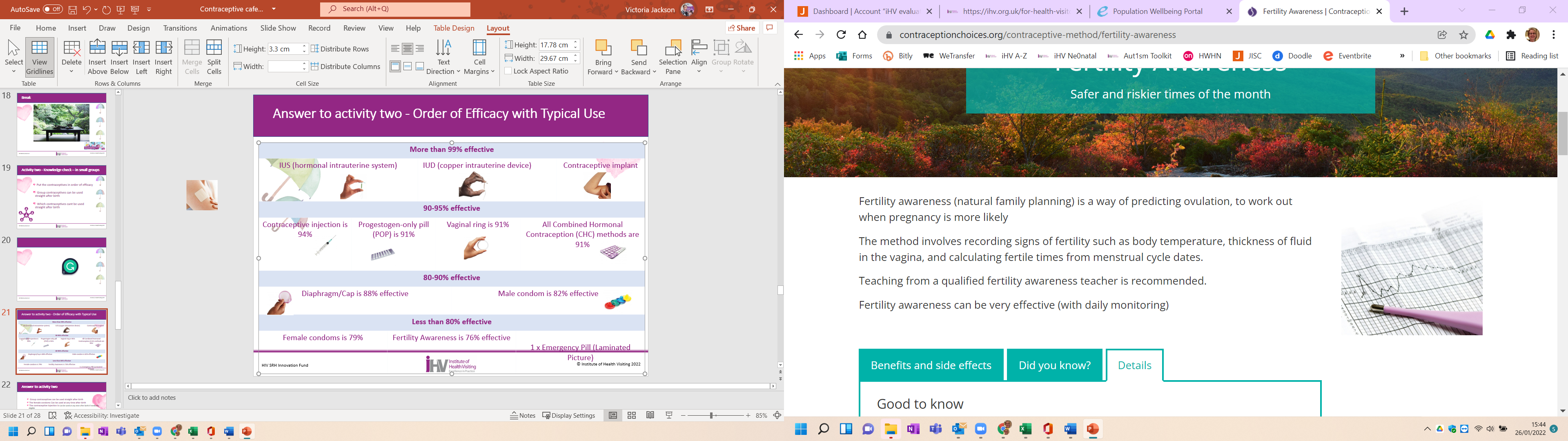 [Speaker Notes: Highlight issues with fertility awareness
It can be tricky to learn, and takes a few months to monitor patterns
Daily monitoring is needed (temperature, thickness of fluid in the vagina)
Illness, stress or travel can make it hard to interpret records
More difficult to use if cycles become less predictable as you get older
Unprotected sex must be avoided on the most fertile days
No protection from Sexually Transmitted Infections
To work best it should be taught by a qualified fertility awareness teacher
Ask for questions and respond as appropriate]
Emergency Contraception
5-Day Emergency Pill
1-2% of users will still become pregnant
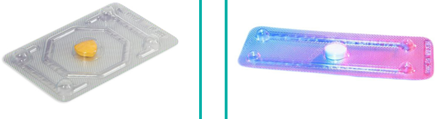 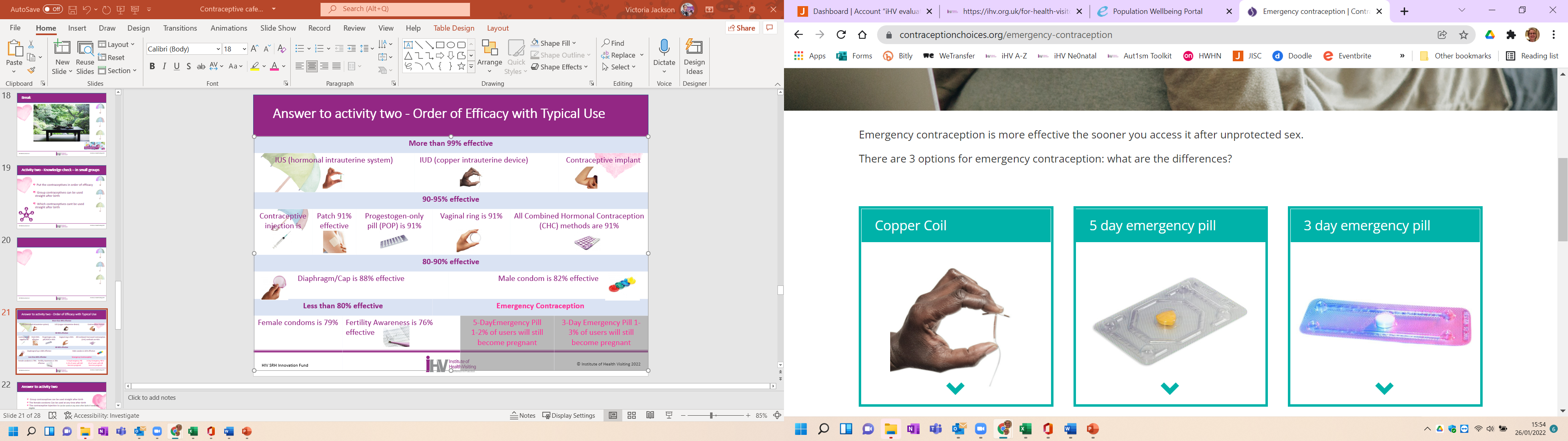 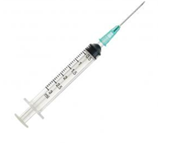 3-Day Emergency Pill 
1-3% of users will still become pregnant
[Speaker Notes: Highlight that although these are good at preventing pregnancy they should not be relied on as a form of contraception and if someone is relying on this for contraception a conversation around choices would be appropriate
Explain that you will talk about these further in the next slides
Ask for questions and respond as appropriate]
Emergency Contraception – what you need to know
[Speaker Notes: Sexual health expert to talk through the slide
It does not affect future fertility and there is no risk in taking it multiple times.  
However, if someone is using frequently a conversation about contraception choices is advised.
https://www.contraceptionchoices.org/emergency-contraception
Before moving onto the next slide ask attendees which contraceptives they think are safe immediately after birth]
Answer to activity two – Which contraceptives can be used straight after birth?
[Speaker Notes: Answers to be given by sexual health expert 
In all cases, a woman’s medical eligibility for combined hormonal contraception must be assessed. These are the methods with the most contraindications
Explain that the diaphragm/cap needs to wait as it will need to be reviewed by a clinician as size needs to be assessed following any body changes 
Acronyms
venous thromboembolism (VTE)
IUD (copper intrauterine device) 
IUS (hormonal intrauterine system)]
NICE - Contraceptive services for under 25s [PH51]
[Speaker Notes: Highlight that NICE (https://www.nice.org.uk/guidance/ph51) has specific guidance for teenagers 
Talk thought the slide noting the link with specific groups and mental health links
Link back to the beginning, does this reflect your area?]
NICE - Contraceptive services for under 25s [PH51] 2014
The guidance states: 'A doctor or health professional is able to provide contraception, sexual and reproductive health advice and treatment, without parental knowledge or consent, to a young person aged under 16, provided that:
[Speaker Notes: NICE set out the specific consideration about confidentiality and that those under 18-years are entitled to confidentiality
Young people, including those aged under 16 years, have a right to confidentiality. 
Confidentiality may only be broken in exceptional situations where the health, safety or welfare of the individual, or others, would otherwise be at grave risk
NICE public health guidance [PH51] Contraceptive services for under 25s, https://www.nice.org.uk/guidance/ph51/chapter/2-public-health-need-and-practice 
Facilitate any discussions which have arisen]
OARS - model of essential communication skills
0PEN-ENDED QUESTIONS
AFFIRMING
REFLECTIVE LISTENING 
SUMMARISING
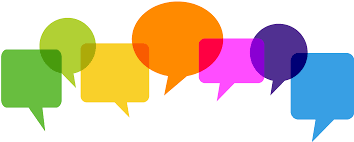 [Speaker Notes: Explain that now the background of contraception has been covered, including the specific considerations for each type, you will now consider how we have these conversations in a sensitive way.
Discuss OARS principles and give out the handout]
Making Every Contact Count
Ask  Has anyone spoken to you about contraception? 
 Advice  Thank you for sharing .. did you know …
 Assist  Here are some really useful resources/websites that you can look at
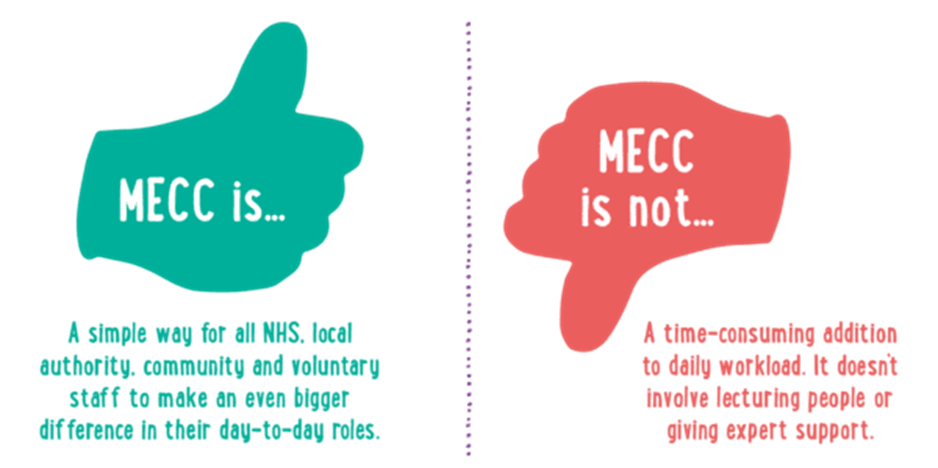 [Speaker Notes: Discuss the importance of MECC
Highlight by using an open question such as “Has anyone talked to you about your contraception choices?” allows for the topic to be raised in a non-judgemental way and invites the conversation to be parent-led
Discuss how MECC allows for conversations to take place at any contact rather than having specific contacts and increasing the workload]
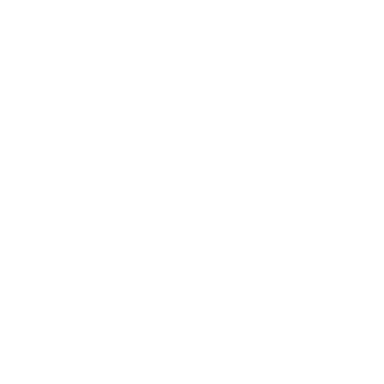 Activity three - Case scenarios
Divide into groups of 3

Practitioner – health visitor or school nurse
Parent/carer
Observer

Work through the case scenarios you have been allocated 

No more than 5 mins in the scenario 
5 min discussion and feedback
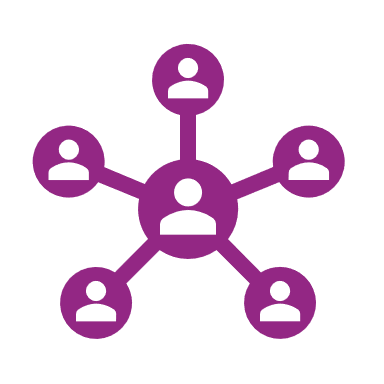 [Speaker Notes: Introduce next activity
Group attendees into groups of 3
Had out the case scenarios giving each group member a different role, give the observer the “observation sheet”
Explain they have 5mins to discuss each scenario and if time allows, give them a second scenario
Bring groups back and ask each observer for feedback]
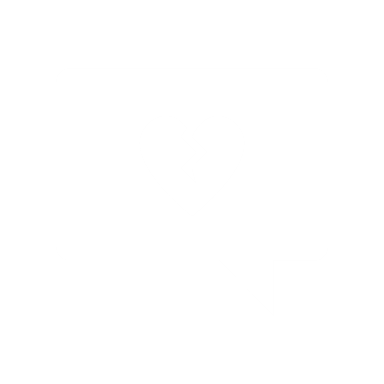 Activity four - Heart sink statements
Allocate two statements per pair 

 Each pair to consider how they would respond and come up with some key points

 Access resources including the GPP and the NHS contraceptive choices website

10 minutes in groups 
Share the model answers after the feedback
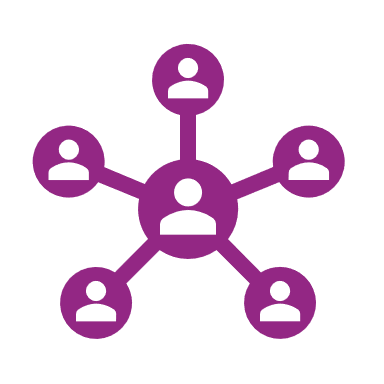 [Speaker Notes: Introduce group work
Put attendees into groups of 2-3 and give them a couple of heart sink statements
Encourage them to use the postnatal contraception GPP to support their discussion about how they would approach these statements
Explain they have 10mins to come up with their responses
Bring the group back and ask for feedback on each statement and how they would respond
Once all responses have been discussed, ask the group their thoughts about these 2 activities and has it changed how they would approach the conversations in practice]
Dessert
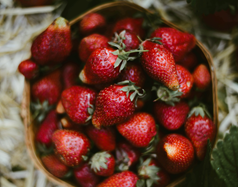 [Speaker Notes: Explain that this is the last section of the training]
Applying your learning
[Speaker Notes: Review the hopes from the start of the day and check that all aspects have been met and respond to any which appear not to have been addressed
Give final opportunity for questions and respond as appropriate
Give out pledges and post-evaluations asking that they are completed before attendees leave
Encourage attendees to complete a reflection for their CPD/Revisitation and to access the resources on the iHV website https://ihv.org.uk/for-health-visitors/resources/resource-library-a-z/sexual-and-reproductive-health-resources/]
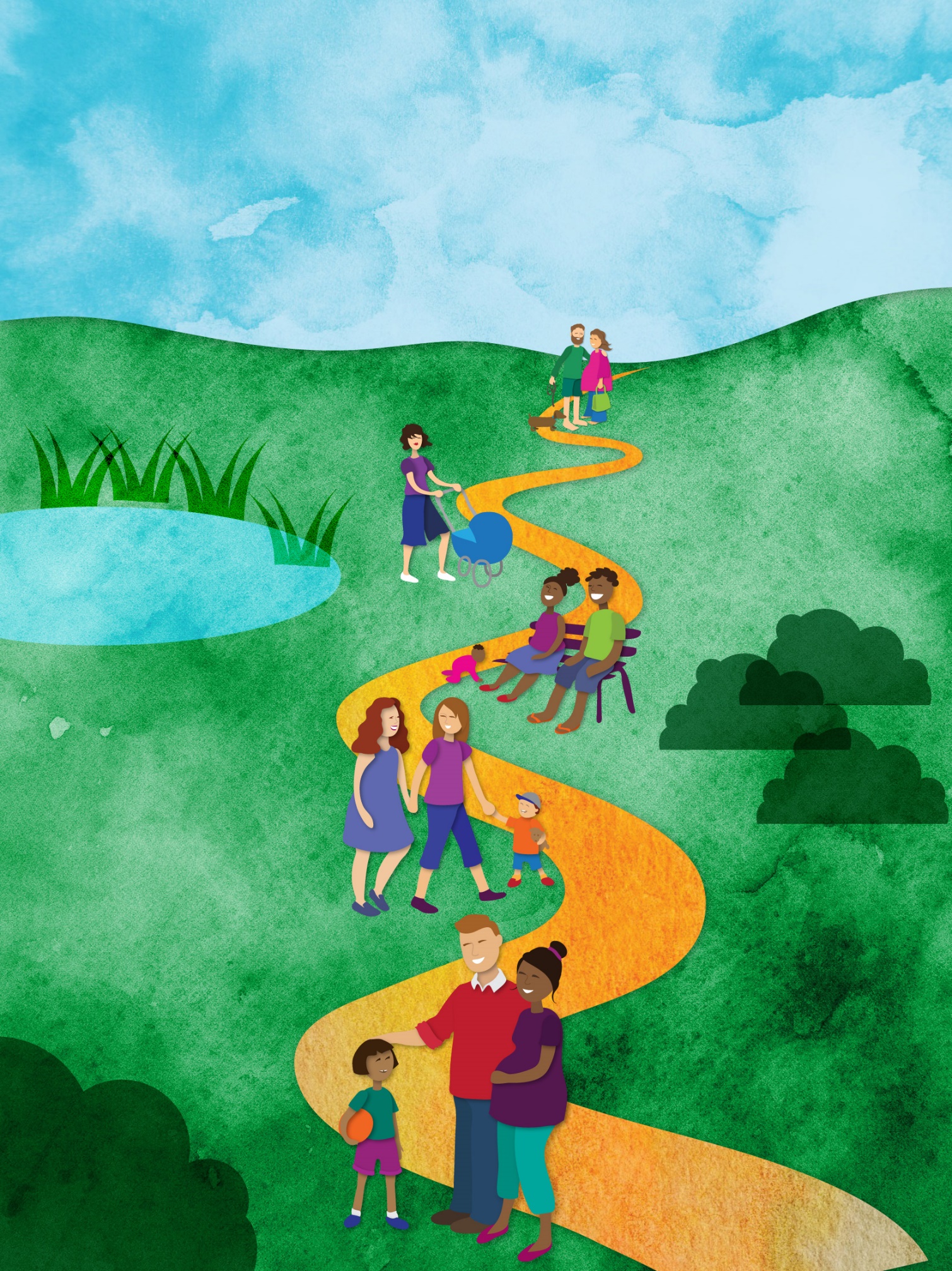 Thank you for attending
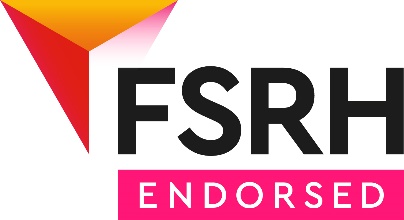 [Speaker Notes: Thank everyone for attending and give out attendance certificates]